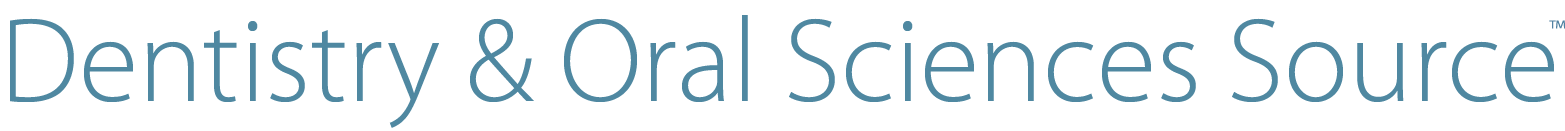 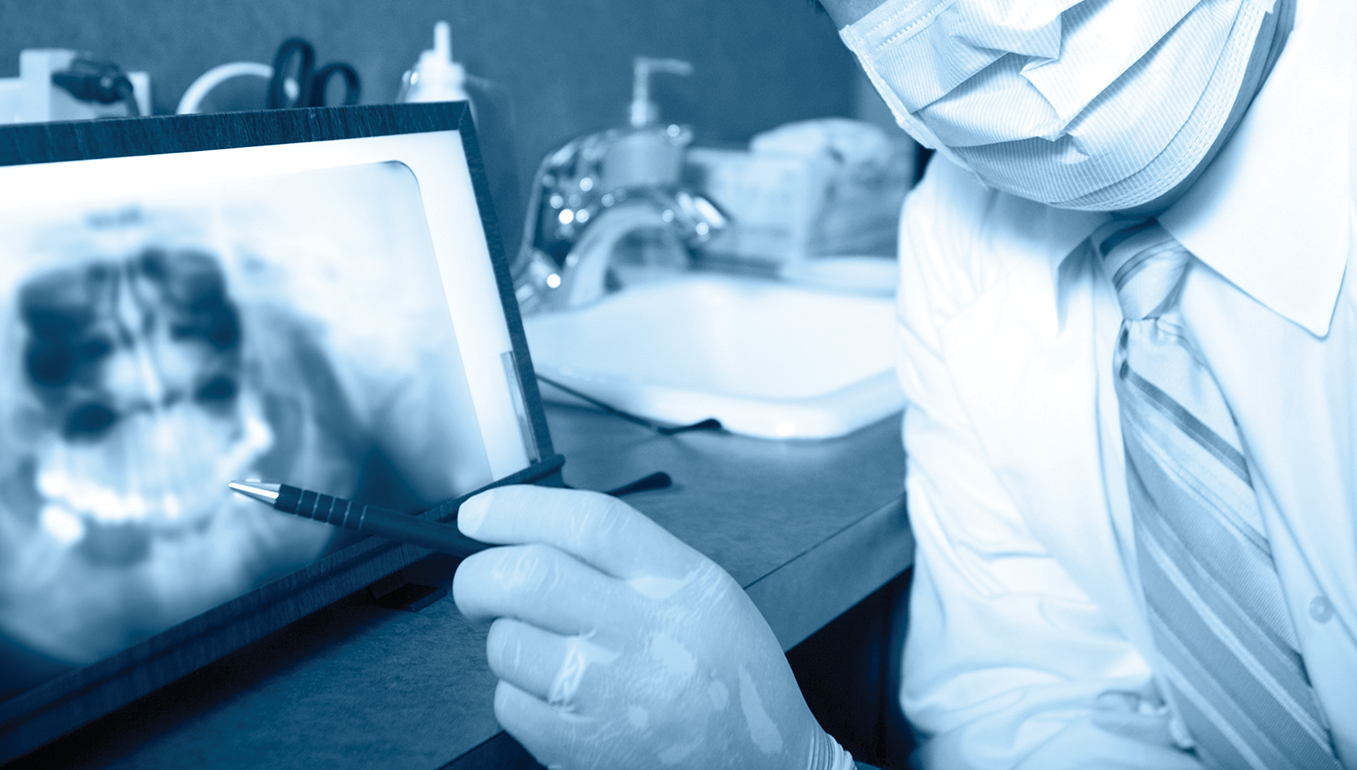 SUBTITLE
COVERING ALL AREAS OF DENTISTRY
General Dentistry
Aesthetic Dentistry
Dental Anaesthesiology
Dental Public Health
Endodontics
Forensic Odontology
Geriatric Dentistry
Oral and Maxillofacial Pathology
Oral andMaxillofacial Radiology
Oral andMaxillofacial Surgery
Orthodontics andDentofacial Orthopedics
Periodontics
Pediatric Dentistry
Prosthodontics
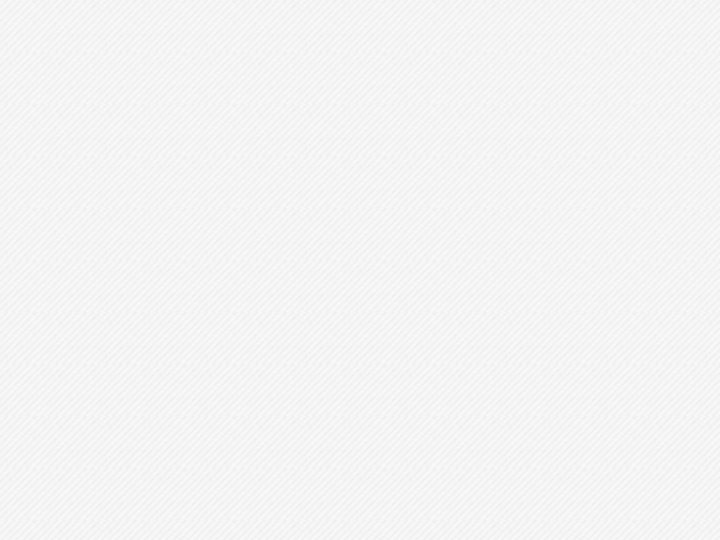 Is Dentistry & OralSciences Source the place dental researchers should begin their research?
None of the following journals are indexed in MEDLINE, but ALL are indexed viaDentistry & Oral Sciences Source
Australasian Dental Practice
Brazilian Journal of Oral Sciences
China Journal of Oral& Maxillofacial Surgery
Columbia Dental Review
Endodontic Practice Today
Hellenic Orthodontic Review
International Dental Research
International Journal of Medical Dentistry
Journal of InternationalDental & Medical Research
Oral Surgery
Orthodontic Products
Quintessence ofDental Technology (QDT)
Revista Española deCirugía Oral y Maxilofacial
Revista Odonto Ciencia
Revista Oral
Romanian Journal of Stomatology
Virtual Journal of Orthodontics
Sample Comparison of Shared Journals Indexed in Both MEDLINE and Dentistry & Oral Sciences Source
In addition, MEDLINE does NOT contain searchable cited references, but DOSS provides searchablecited references for more than 120 journals, including the Journal of Dental Research from 1919 to present.
Sample Comparison of Shared Journals Indexed in Both MEDLINE and Dentistry & Oral Sciences Source
In addition, MEDLINE does NOT contain searchable cited references, but DOSS provides searchablecited references for more than 120 journals, including the Journal of Dental Research from 1919 to present.
Dentistry & Oral Sciences SourceSearchable Cited References Uniqueness vs. Web of Science Core Collection
Figures as of March 2018
Dentistry & Oral Sciences SourceFull Text Compared
* Not available as full text in any version of Academic Search, CINAHL or MEDLINE

Figures as of March 2018
Eigenfactor Dentistry Journal Rankings and Dentistry & Oral Sciences Source Coverage
Eigenfactor 2015 is the most current available as of March 2018
Eigenfactor Dentistry Journal Rankings and Dentistry & Oral Sciences Source Coverage
Eigenfactor 2015 is the most current available as of March 2018
Eigenfactor Dentistry Journal Rankings and Dentistry & Oral Sciences Source Coverage
Eigenfactor 2015 is the most current available as of March 2018
Strong Collection of Many Full-Text Journals with NO Embargo, including:
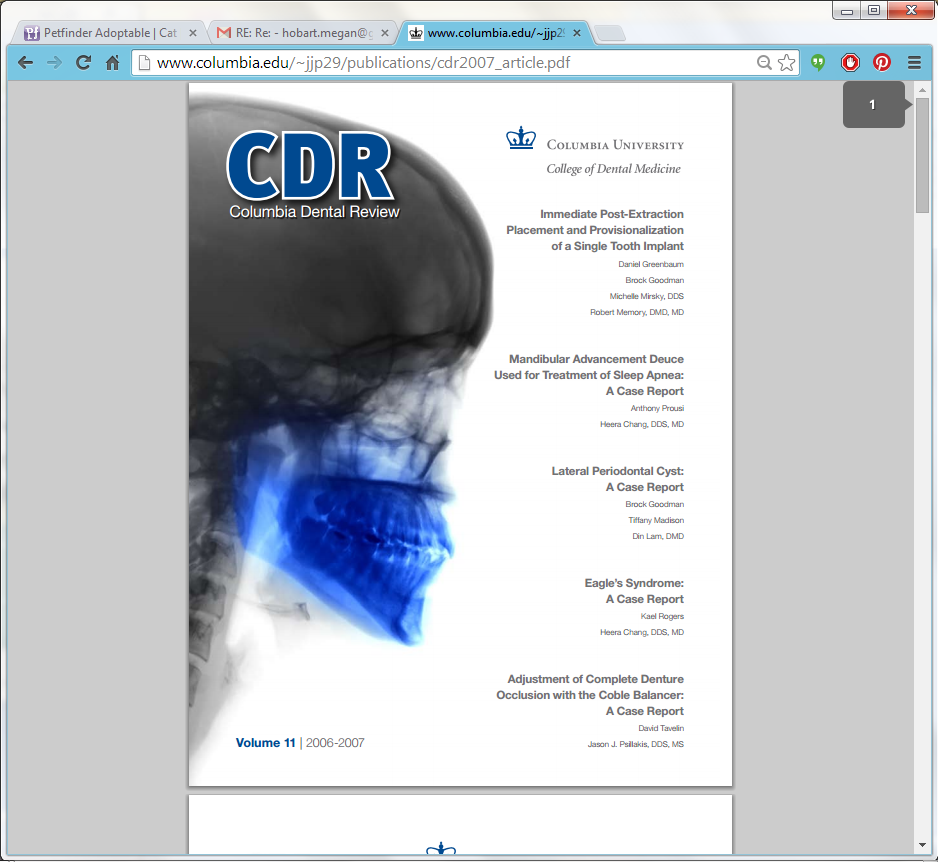 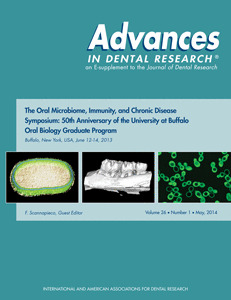 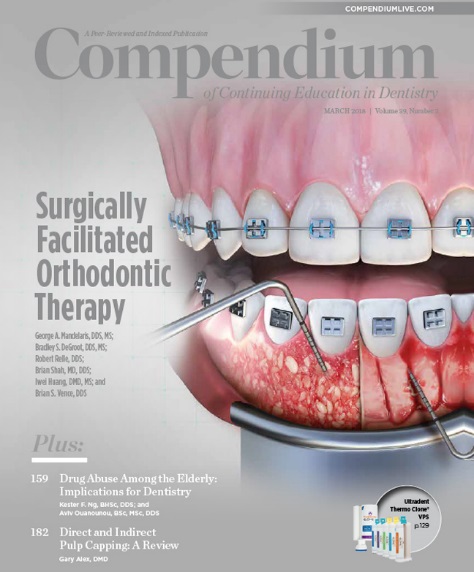 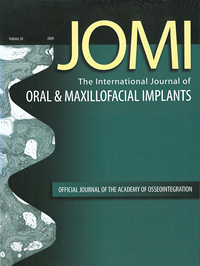 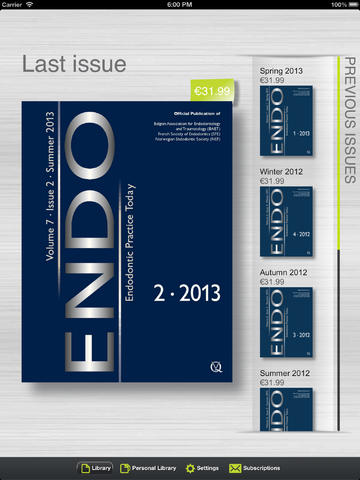 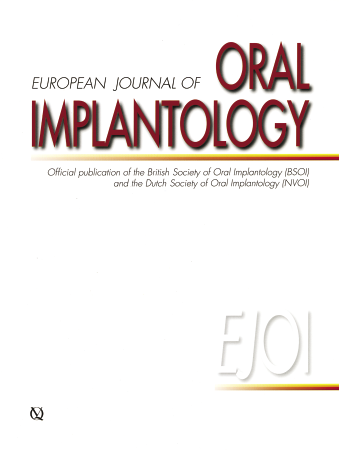 Strong Collection of Many Full-Text Journals with NO Embargo, including:
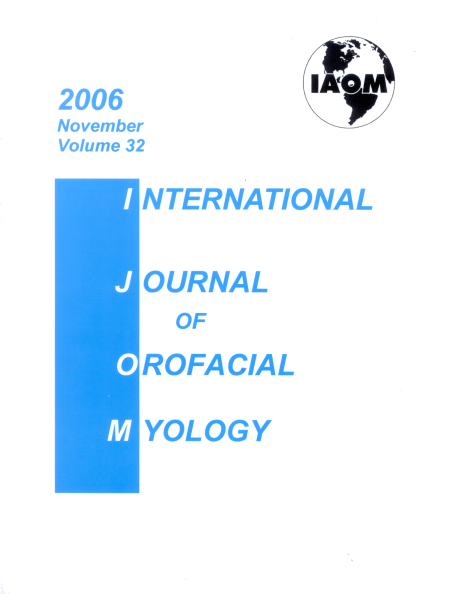 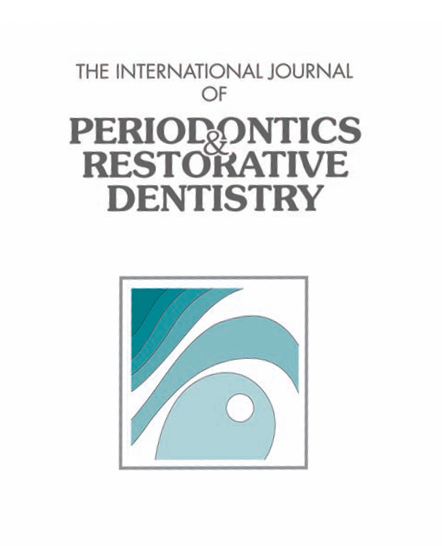 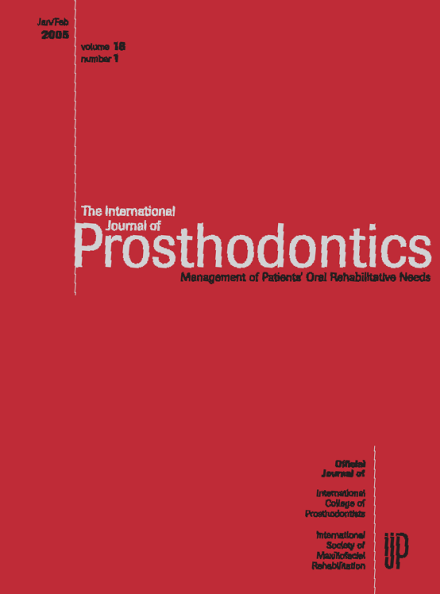 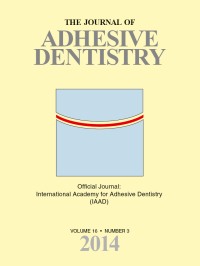 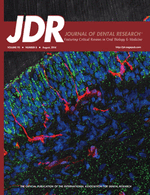 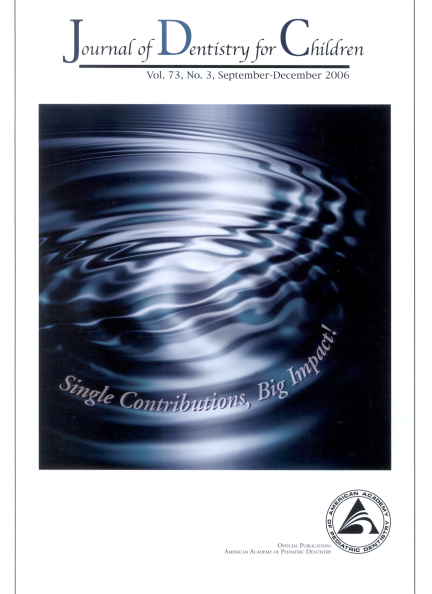 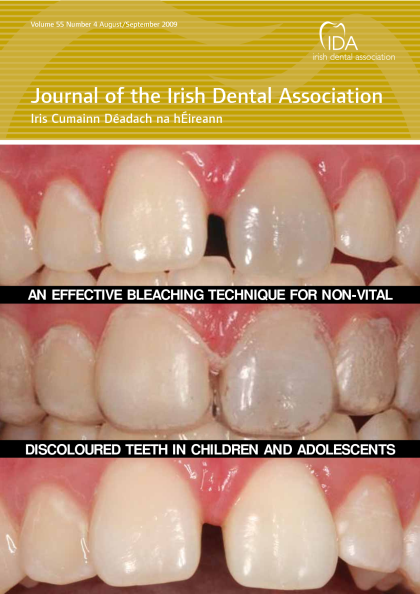 Strong Collection of Many Full-Text Journals with NO Embargo, including:
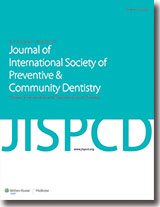 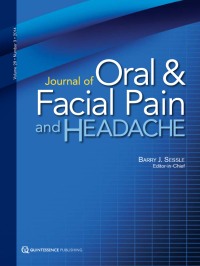 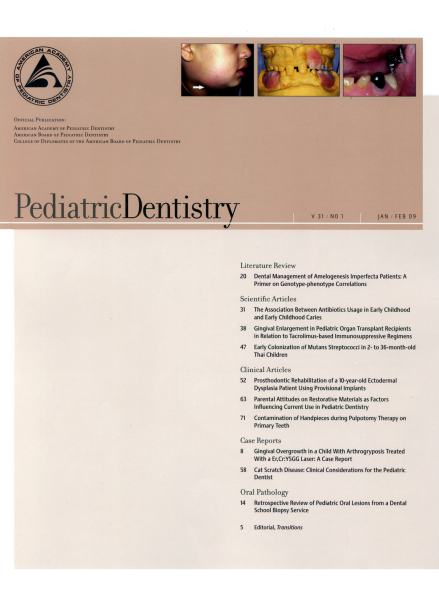 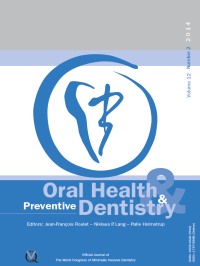 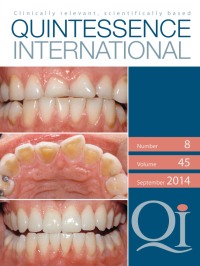 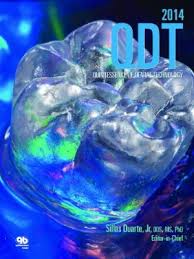 Dentistry & Oral Sciences Full-Text Books & Monographs
Atlas of Cosmetic &Reconstructive Periodontal Surgery
Burket’s Oral Medicine,Diagnosis & Treatment
Clinical Outline of Oral Pathology
Clinician’s Guide to Treatmentof HIV-Infected Patients
Critical Decisionsin Periodontology
Endodontics
Essentials of Oral Medicine
Oral Diagnosis, Oral Medicine& Treatment Planning
Oral Health in Geriatric Patients
PDQ Endodontics
PDQ Oral Disease: Diagnosis & Treatment
Peterson’s Principles of Oral & Maxillofacial Surgery
Psychology & Dentistry
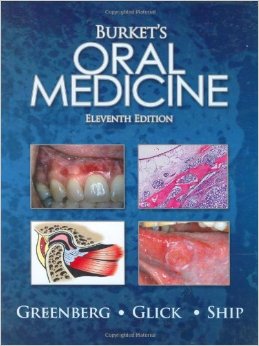 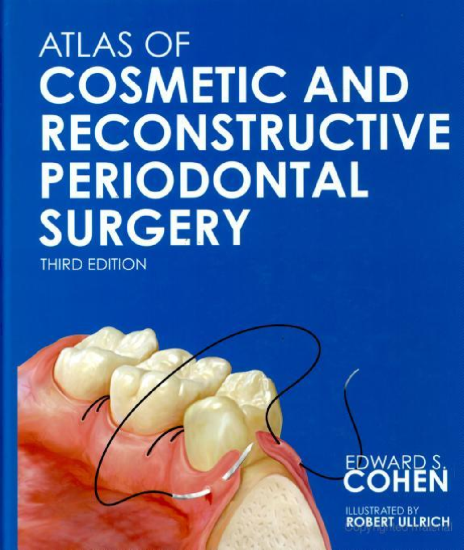 Dentistry & Oral Sciences SourceCoverage Summary
Figures as of March 2018